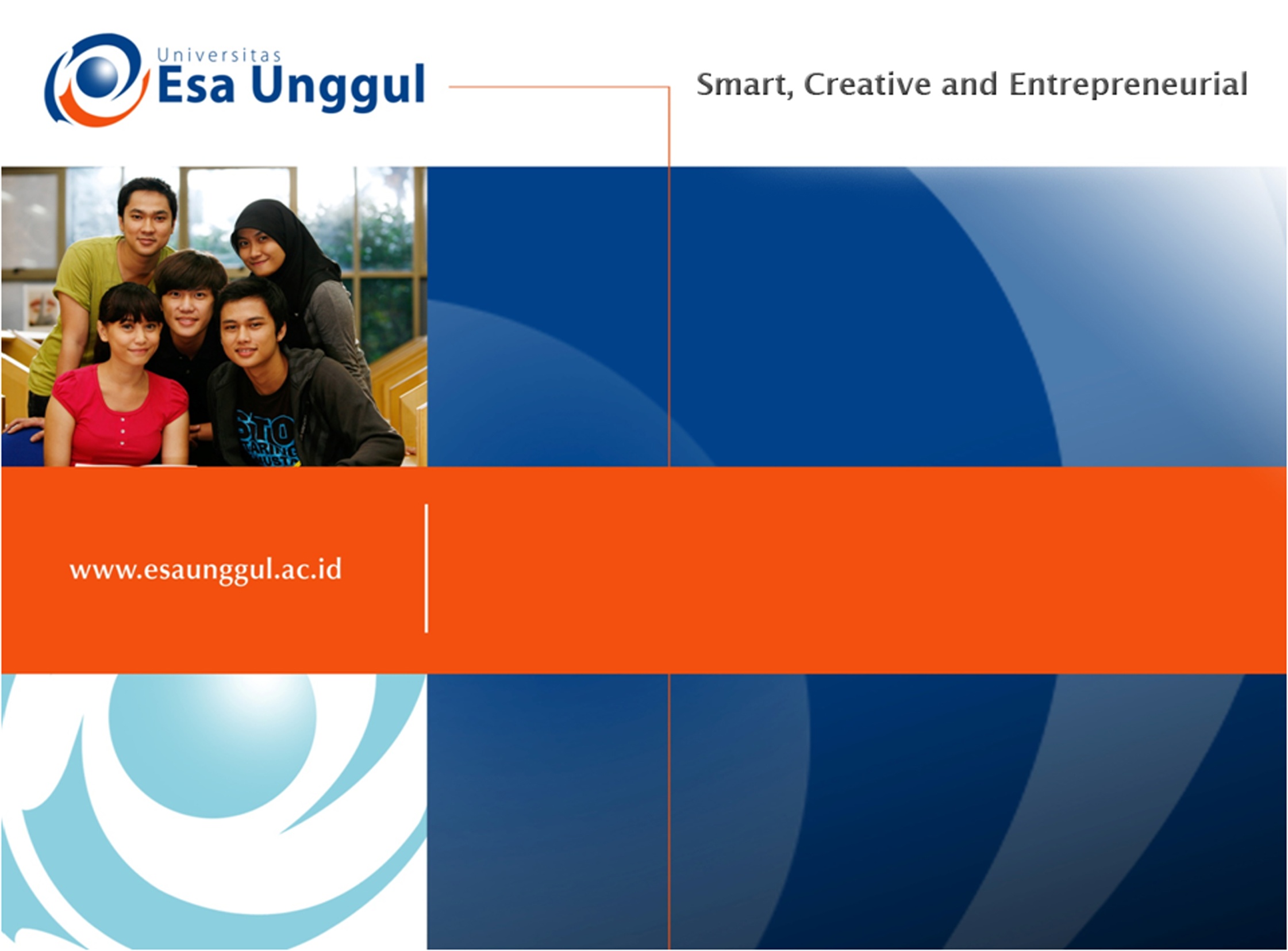 BASIC LISTENING
SESSION 13
Noni Agustina, M.Pd.
PENDIDIKAN BAHASA INGGRIS, FKIP
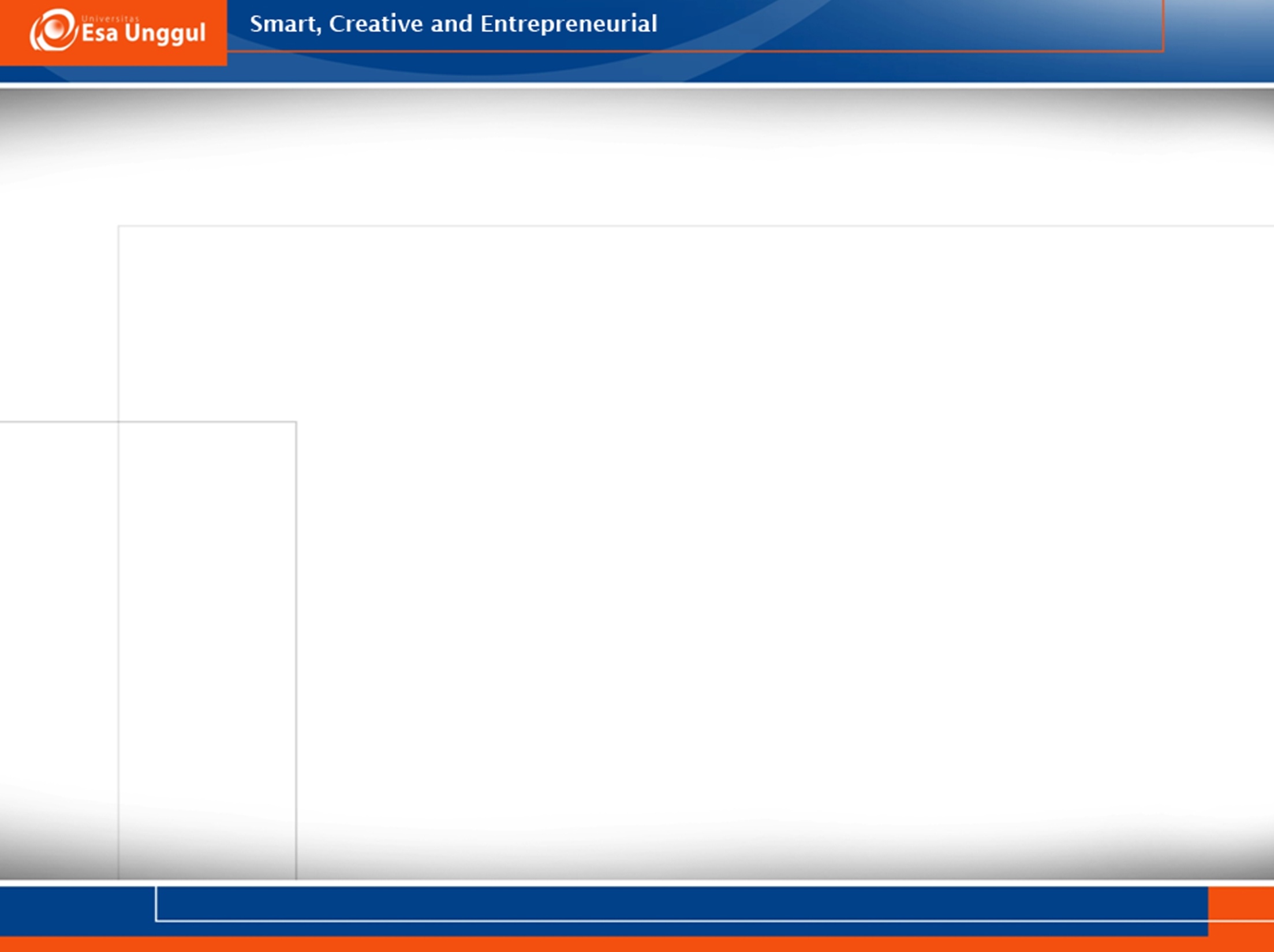 LEARNING OUTCOME
Students are able to summarize information in short texts such as documentary.
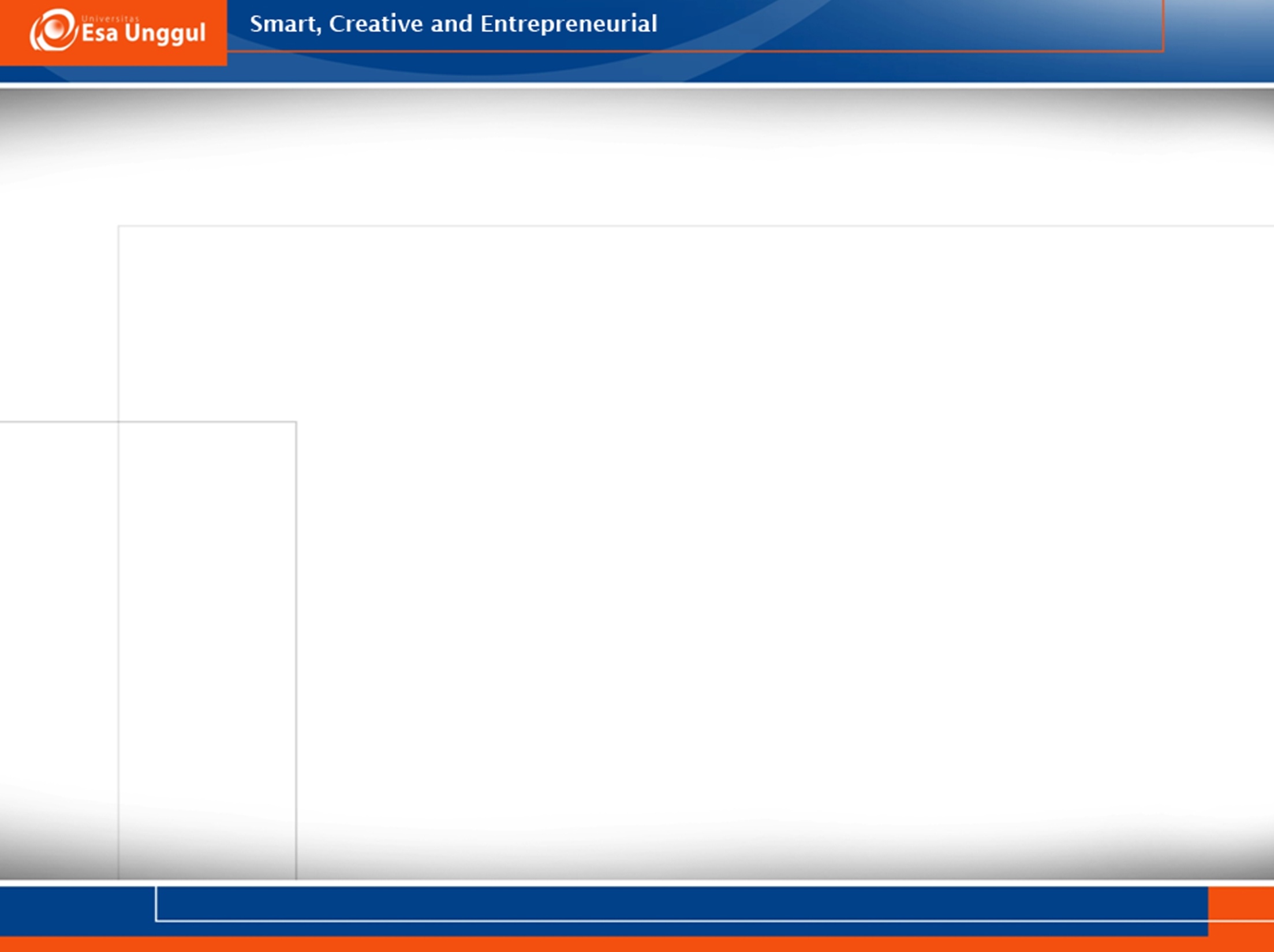 Listening to a documentary video
It is a sort of authentic material. 
It trained you to listen to the real use of language. 
You can explore the way the speakers pronounce words and use intonation in sentences. 
Listening is perceiving language through ears. Therefore, don’t read the transcript. You should depend on your ears.
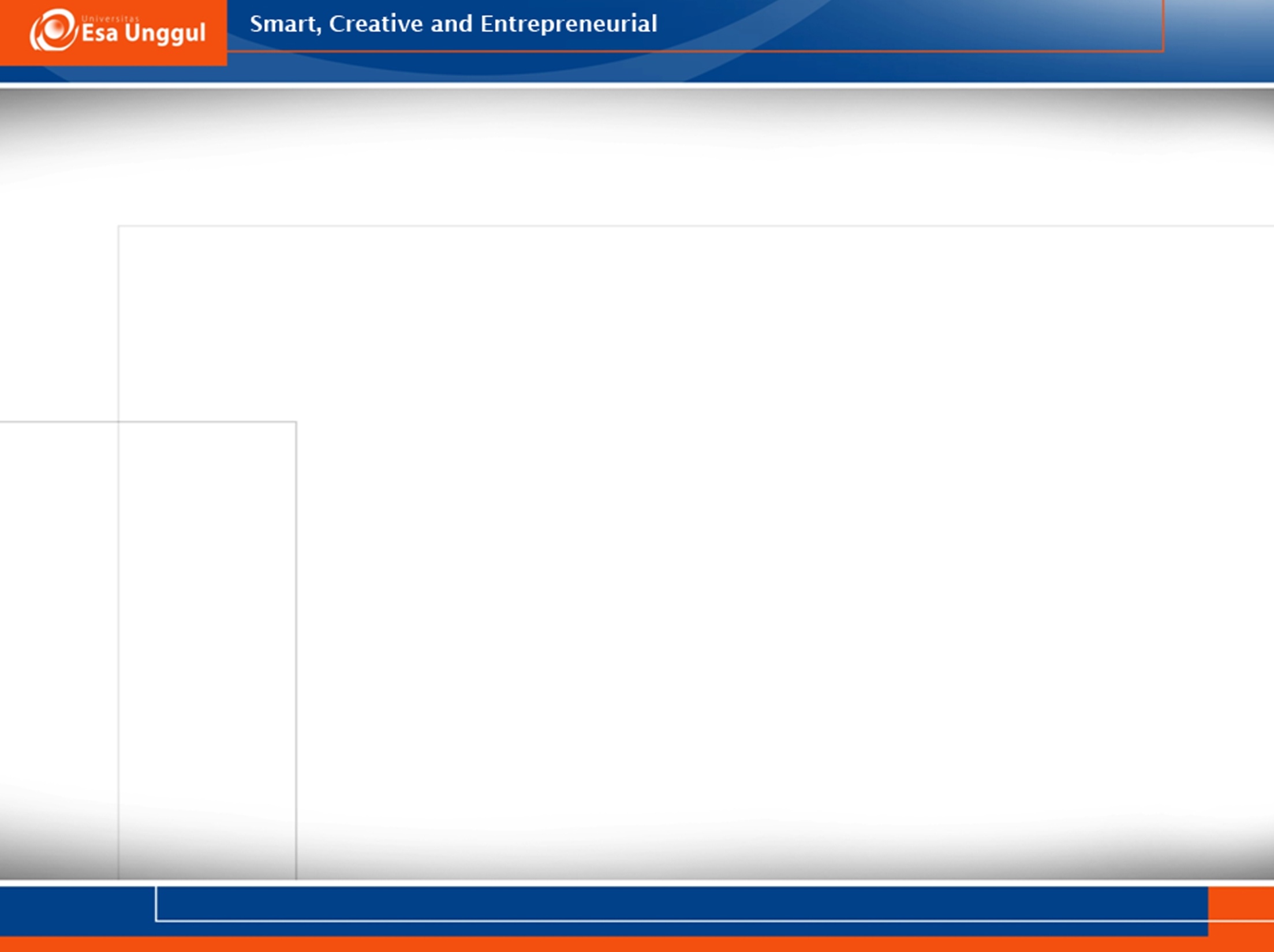 Listening Practice
https://www.youtube.com/watch?v=nEMouKtX3HI
You will listen to a video of Kazakhstan. 
Watch and enjoy. Take notes about anything that you think are interesting.
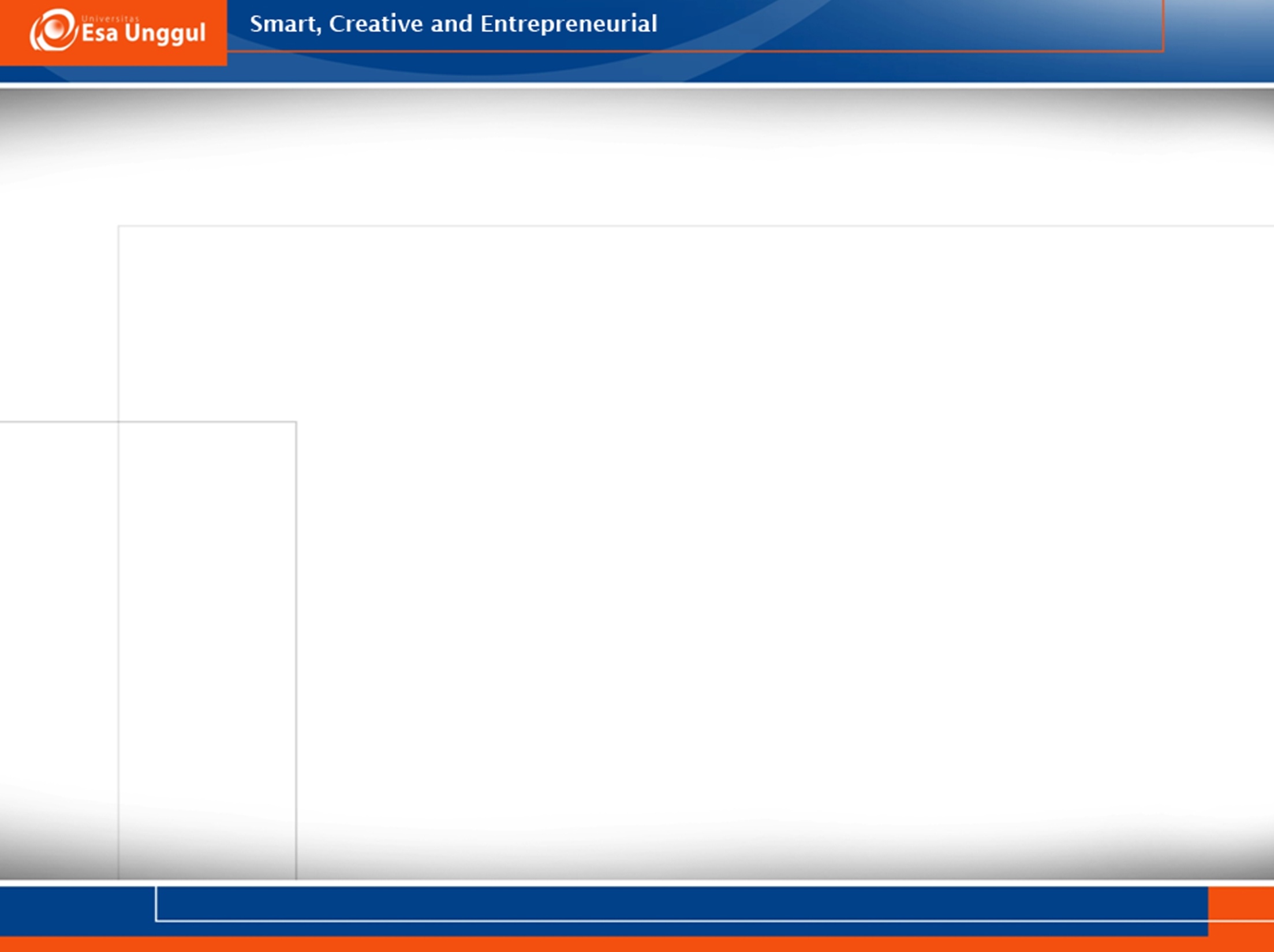 Listening Practice
Watch again and write some information about
position
people
economy
transportation
food
investment
tourism
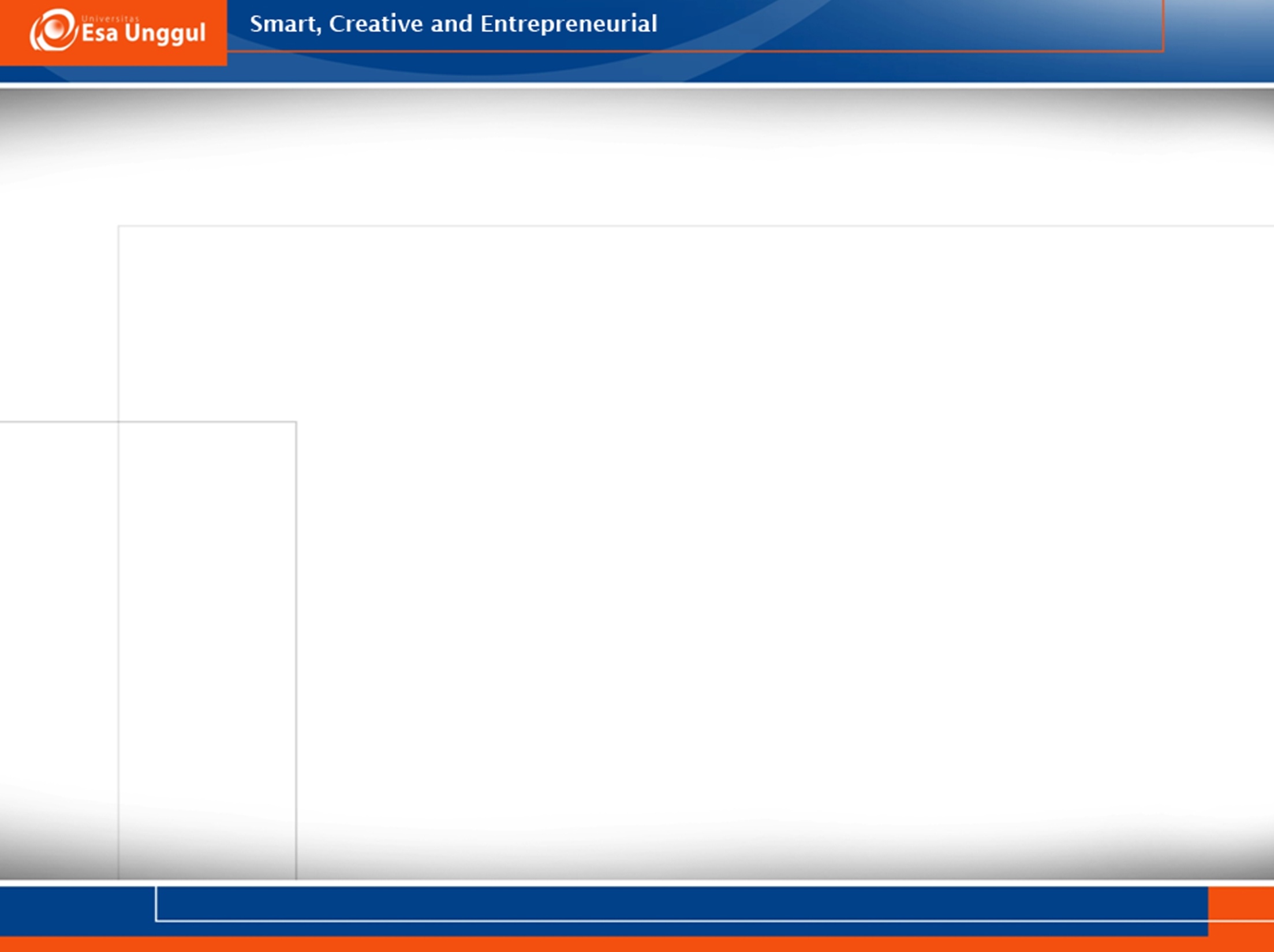 Listening Practice
https://www.youtube.com/watch?v=VbdT-_co19U
Listen and take notes about anything that are interesting for you.
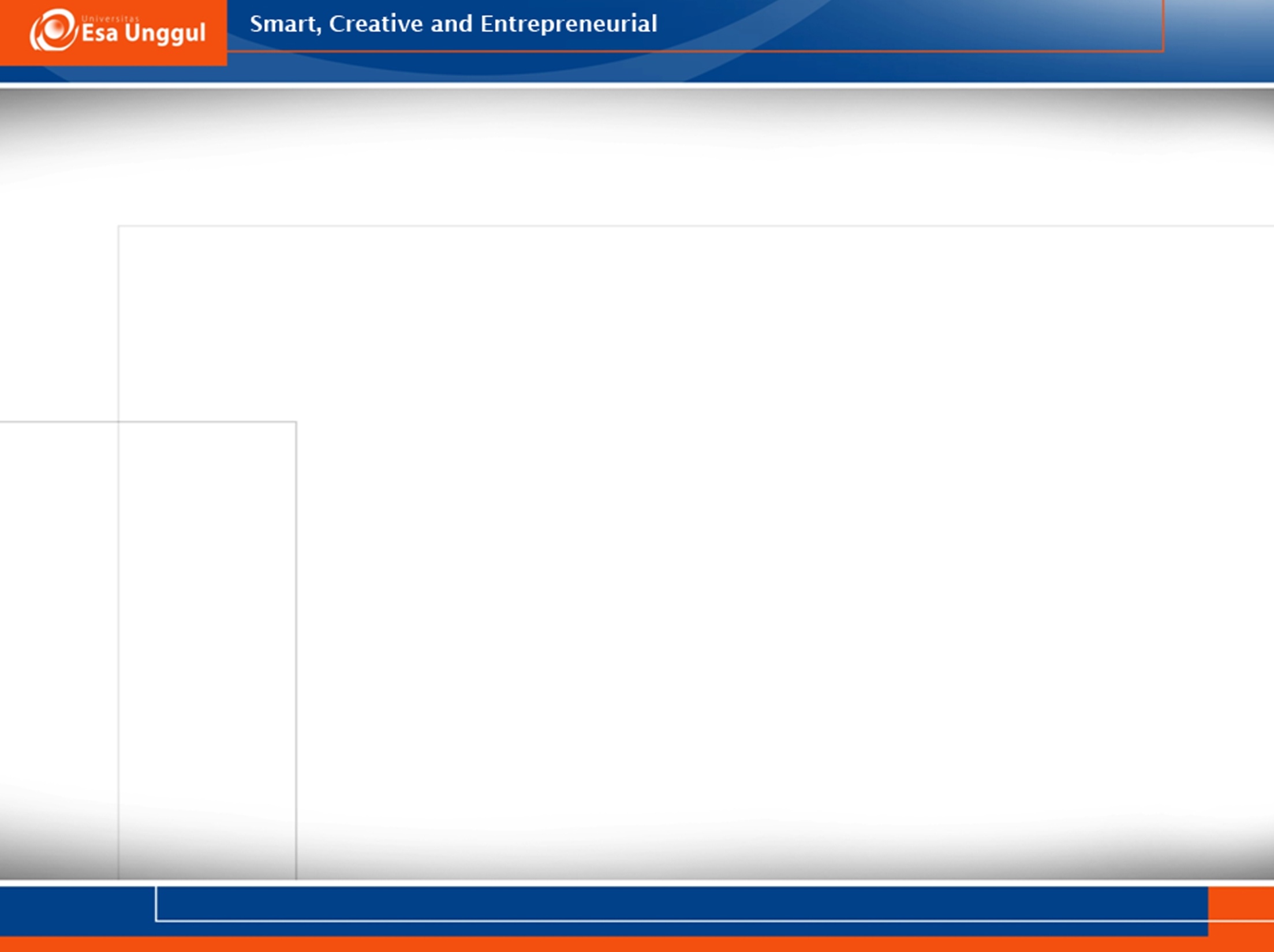 Listening Practice
Listen again and write the important issues about
shelter 
healthcare
native Hawaiian. 
Do you think English accents in the first and second videos are different?
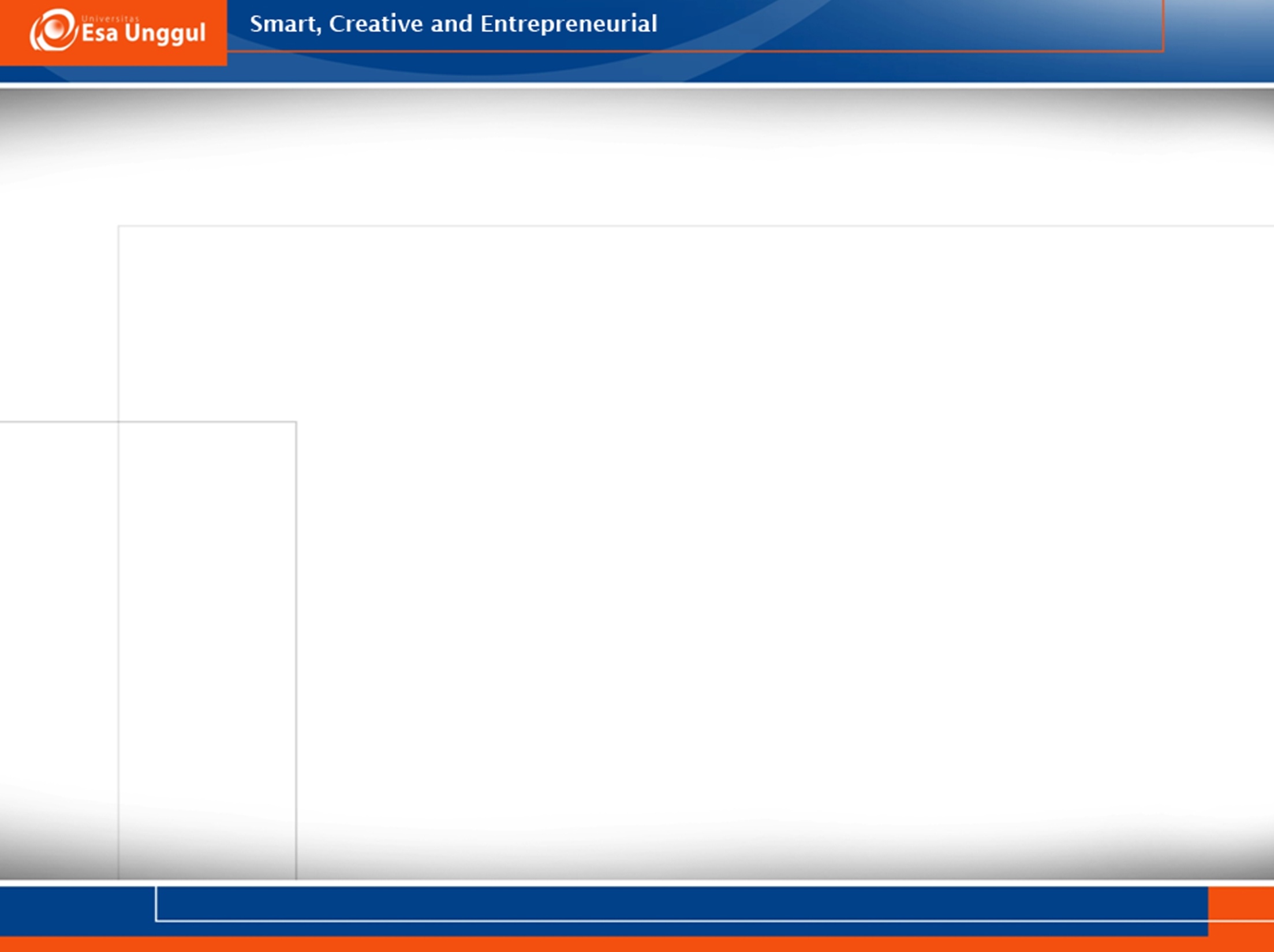 Self-reflection
You have listened to two videos. Those videos are the texts which are not intended for language learning. 
What’s the positive point of using such material in learning? 
What are the difficulties?